Rezervy v rezervách
Ropné hmotné rezervy očima laika

2.11.2017, PETROLsummit, PRAHA
Page 1
Média
18.ledna 2016 ...Bezpečnostní rada státu projednala Aktualizaci usnesení Bezpečnostní rady státu č. 8/2012, předloženou ministrem průmyslu a obchodu spolu s předsedou SSHR na základě úkolu, který jim byl uložen v rámci závěrů ze schůze Bezpečnostní rady státu dne 6. října 2015, kdy byl projednáván materiál k nákupu 100 tisíc tun ropy do státních hmotných rezerv...
5.srpna 2016 Nouzové ropné zásoby Česka klesají. Rostoucí ekonomika táhne spotřebu. Tuzemské nouzové zásoby ropy a ropných produktů od začátku letošního roku klesly z 95 na 91 dnů...
6.dubna 2017 Česko má zásoby ropy jen na 87 dní, neplní směrnici, varuje správa...
26.června 2017 Vláda neschválila doplnění zásob ropy, ČR přitom neplní směrnici
Page 2
Ropné rezervy
Vyhláška č.165/2013 Sb. vychází ze Směrnice Rady 2009/119/ES
V nouzových zásobách lze skladovat pouze ... druhy surové ropy, které jsou zpracovatelné v rafinériích na území České republiky.
Do nouzových zásob se zahrnují pouze tyto produkty:
Motorový benzín
Letecký benzín
Tryskové palivo benzínového, naftového nebo petrolejového typu
Ostatní petrolej
Plynový olej
Motorová nafta
Topný olej (vysokosirný i nízkosirný)
Jejich ropný ekvivalent se vypočte vynásobením jejich množství koeficientem 1,2
Zásoby surové ropy se snižují o min. 4% odpovídající průměrnému výtěžku primárního benzínu (zpr. 7%)
Page 3
Ropné rezervy – proč je máme
Příčiny vzniku a trvání nedostatku ropy a ropných produktů v nedávné minulosti :
Živelné katastrofy – povodně : výdej PHM ze SHR zasahujícím složkám IZS
Průmyslové havárie – Litvínov 2015, Kralupy 2016 : výpadek rafinérských výrobních kapacit pokryt dovozem z okolních zemí 
Omezení dodávek ropy do ČR – např. 2003 a 2008 – řešeno zápůjčkami ze SHR
Další možné příčiny vzniku a trvání nedostatku ropy a ropných produktů :
Přerušení provozu ropovodů Družba a/nebo IKL
Dlouhodobý výpadek těžby v oblasti
Page 4
Přerušení dodávek ropy
Pravděpodobnost přerušení dodávek
Porušení integrity ropovodu
Technický stav: ropovody Družba i TAL > 50 let, IKL > 20 let
Odstávka z technických příčin 3-10 dní
Ostatní důvody
Politika / Obchod
Ozbrojený konflikt
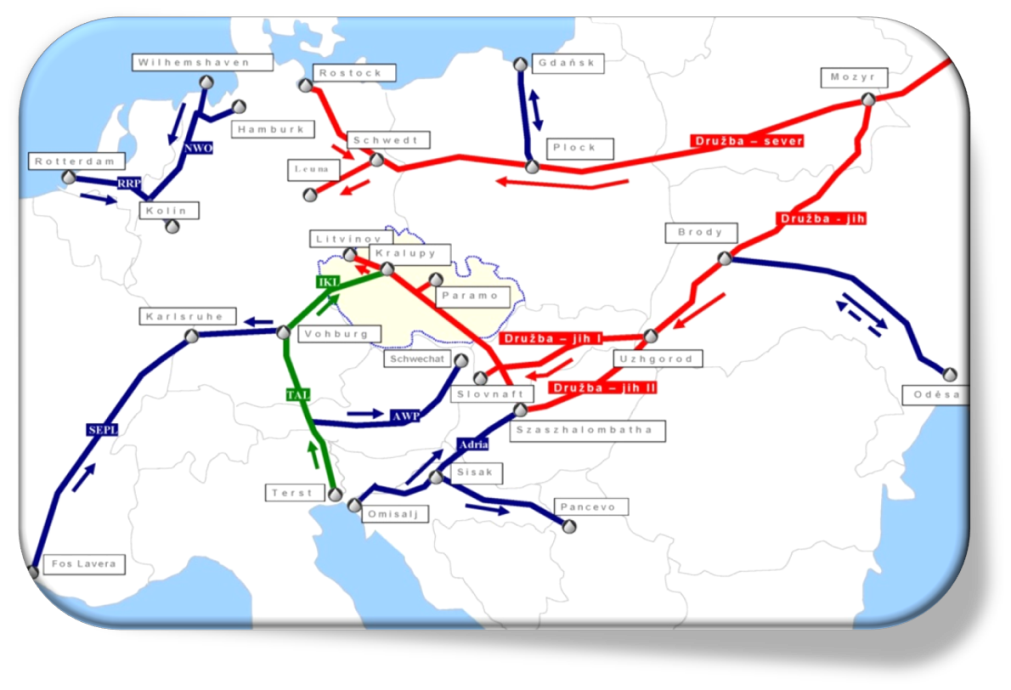 Pravděpodobnost pro TAL a Družbu velmi rozdílná
strana 5
Ropné rezervy
Struktura importu ropy vs. SHR
Import ropy
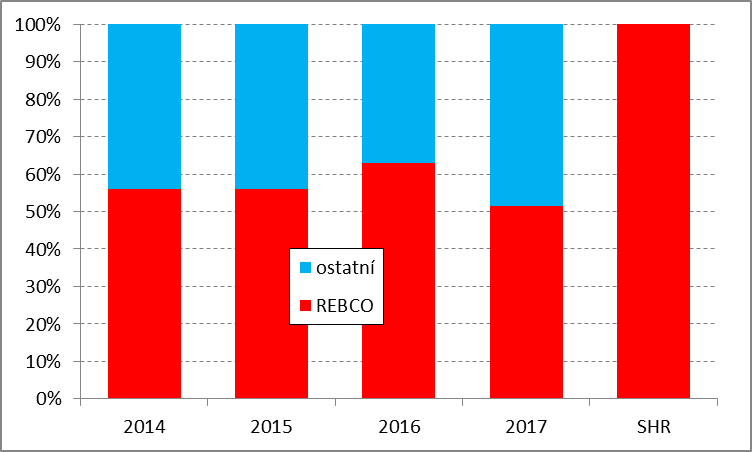 V rezervách cca 1 mil. tun ropy
Ropné rezervy tvoří 100% REBCO
Rafinerie Kralupy nemůže zpracovávat REBCO
Poměr kapacit LTV/KPY 2:1
Ropovod TAL kapacitně pro ČR cca 3.5 mil. tun
Zásoba ropy na dny provozu českých rafinérií
strana 6
Rafinerie v ČR
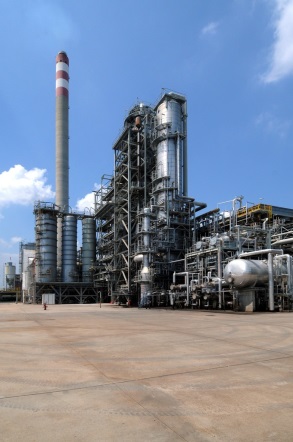 Rafinerie Kralupy
FCC
Propylen splitter

Zpracování pouze sladkých rop
Výtěžek paliv 77%
Poměr AuBi/diesel    1 : 1,25
ropný ekvivalent pro výpočet nouzových zásob
(100 – 7(PrBi))/1,2 = 77,5%
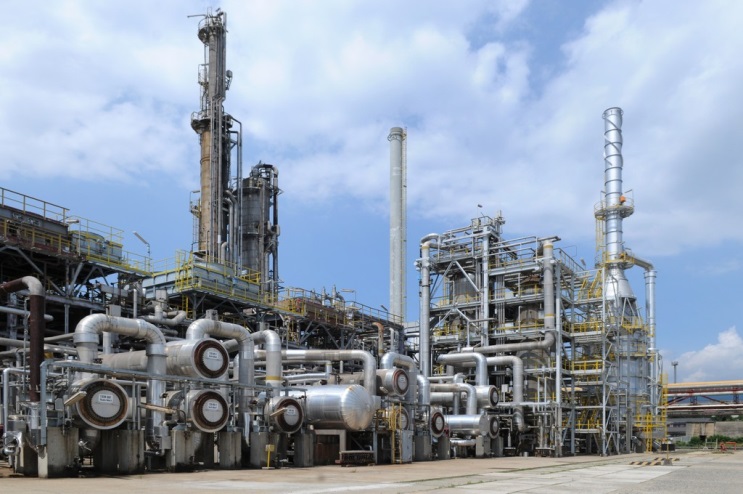 Rafinerie Litvínov
Hydrokrak
Visbreaker
POX

Zpracování především REBCO
Výtěžek paliv 53%
Poměr AuBi /diesel	  1 : 3,5
strana 7
Skladba SHR
„...Z tohoto množství tvoří největší podíl ropa, které je uskladněn milion tun, následuje nafta (přibližně 700.000 tun) a benzin (více než 300.000 tun)...“ (ČTK)
Vývoj spotřeby pohonných hmot v ČR
Poměr AuBi / Diesel v SHR 
1: 2,3
Podle zákonné definice (ropný ekvivalent (77,5%) je v SHR 1 775 kt paliv
Vývoj zásob paliv v SHR
strana 8
Skladba SHR
ALE ! 1 milión tun REBCO zpracovaný v rafinerii LTV představuje odhadem 530 000 tun paliv (120 kt AuBi a 410 kt dieselu)
Podle této definice je v SHR jen 1 530 kt paliv
Vývoj zásob paliv v SHR
strana 9
Závěr
Není ropa jako ropa, není rafinérie jako rafinérie (ale výpočet ropného ekvivalentu to neřeší)
Skladba SHR (zejména ropy) není jen otázkou spotřeby, ale měla by být předmětem analýzy významu a pravděpodobnosti aktuálních hrozeb
Zákon nepovažuje ropu jako zdroj petrochemických surovin, ale pouze jako palivářskou surovinu.
V SHR je možná ještě méně „palivodní“ než si počítáme
Řešíme to, že je hromada málo vysoká. 
Měříme však její výšku správně? 
Je v té hromadě opravdu to, co by v ní mělo být?
strana 10
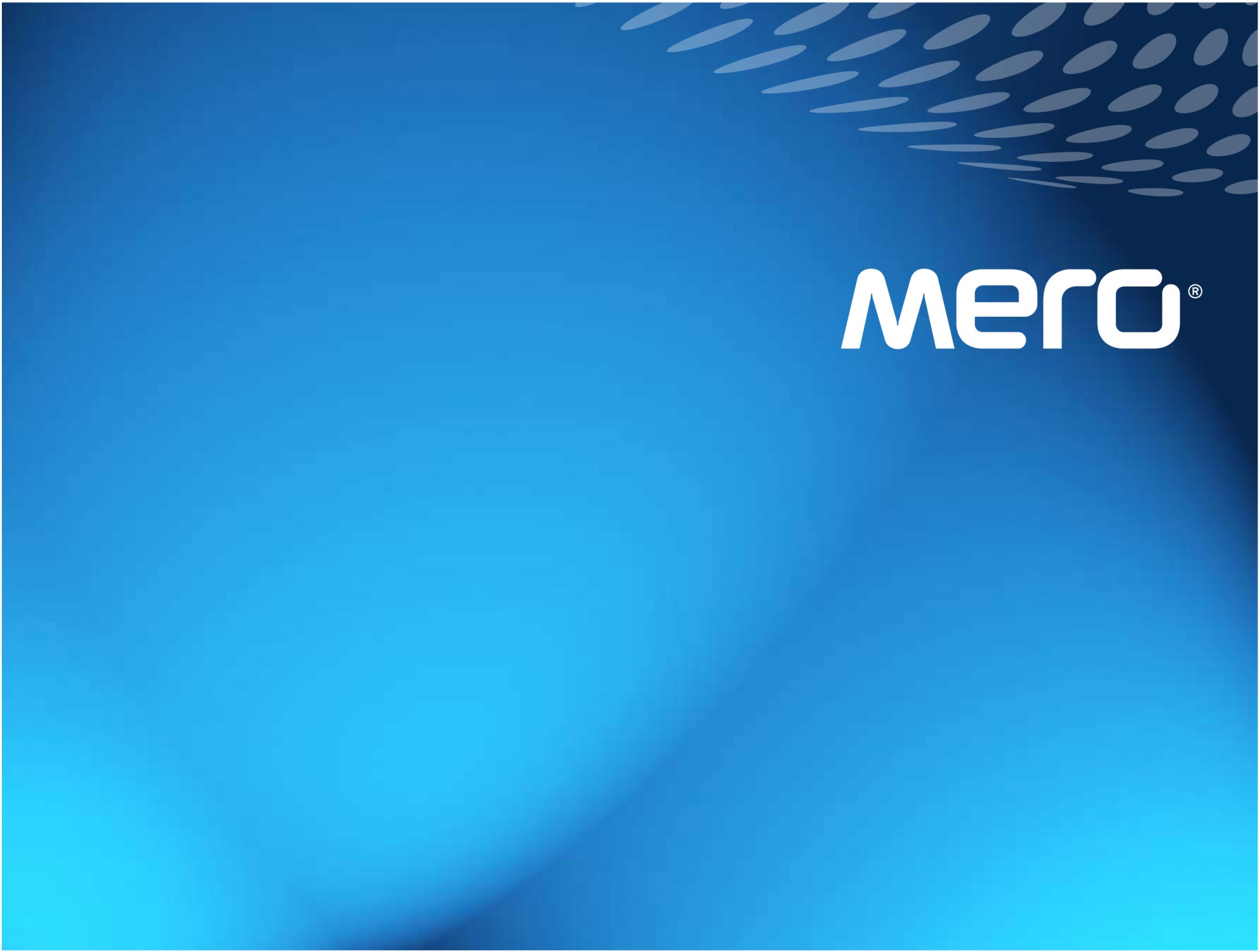 Díky za pozornost
Veltruská 748
278 01 Kralupy nad Vltavou
Czech Republic

Tel.: +420 315 701 111
Fax: +420 315 720 110
e-mail: info@mero.cz
www.mero.cz
© MERO ČR, a.s.
strana 11